Series: Burdens are lifted…

Part 1. “Come unto Me.”

John Staiger

Morningside Church of Christ 

Sunday 30 January 2022

AM Sermon

Broadcast live from 42 Leslie Ave, Auckland, Aotearoa/NZ.
Series: Burdens are lifted…Part 1. “Come unto Me.”
Burdens abound…
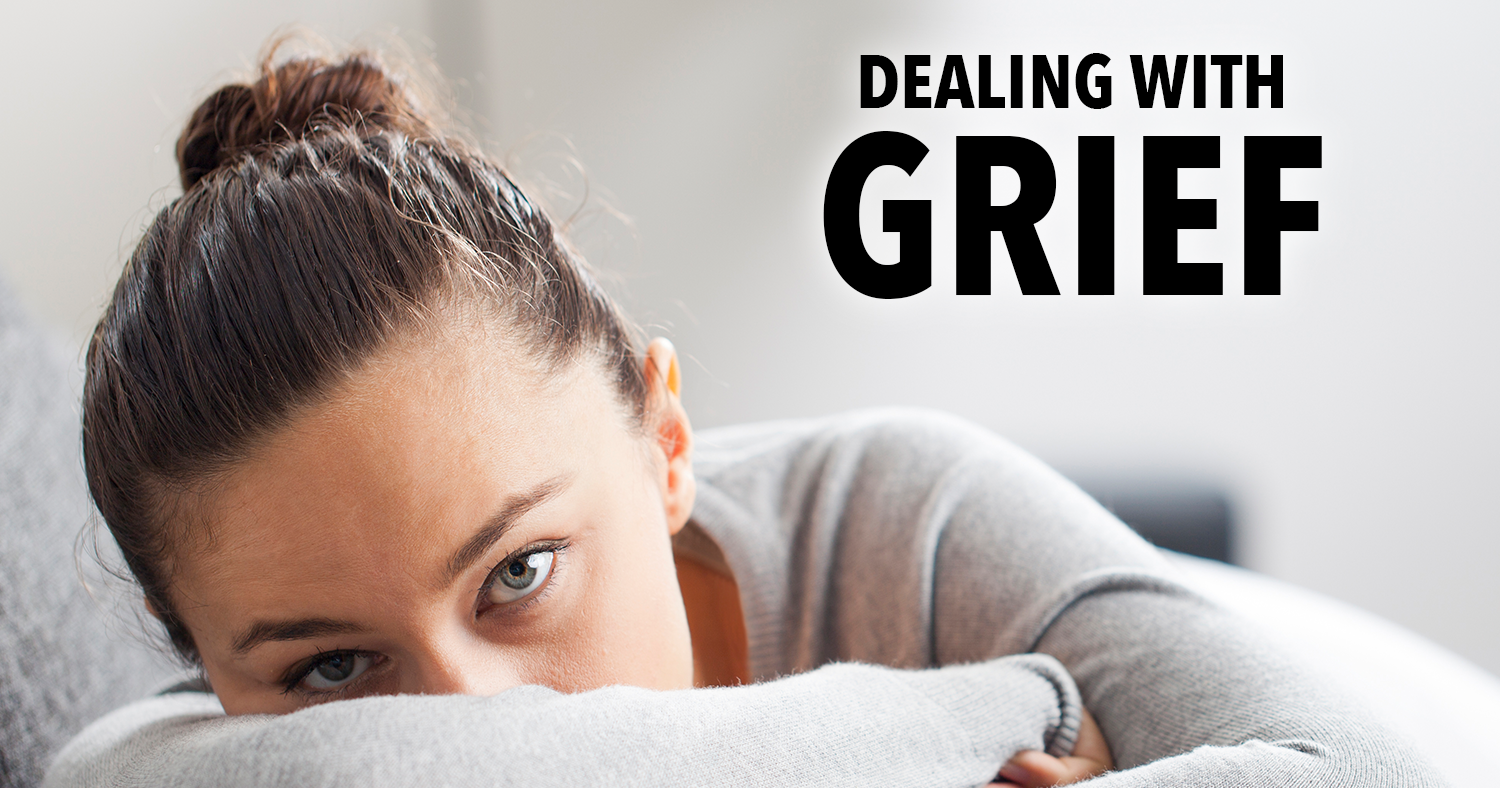 All of us are burdened
Series: Burdens are lifted…Part 1. “Come unto Me.”
Burdens abound…
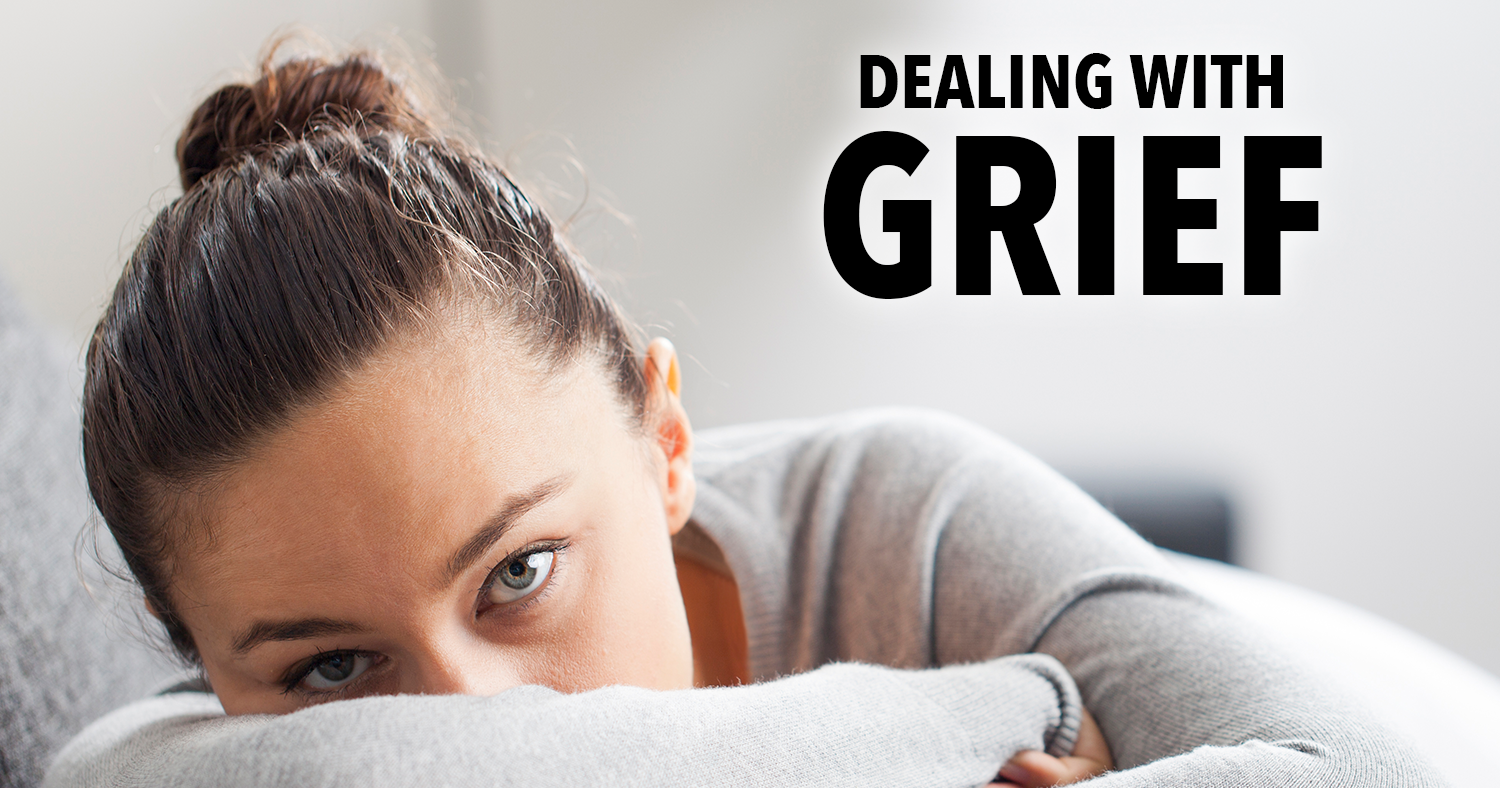 All of us are burdened
Some burdens are common to all of us:
Series: Burdens are lifted…Part 1. “Come unto Me.”
Burdens abound…
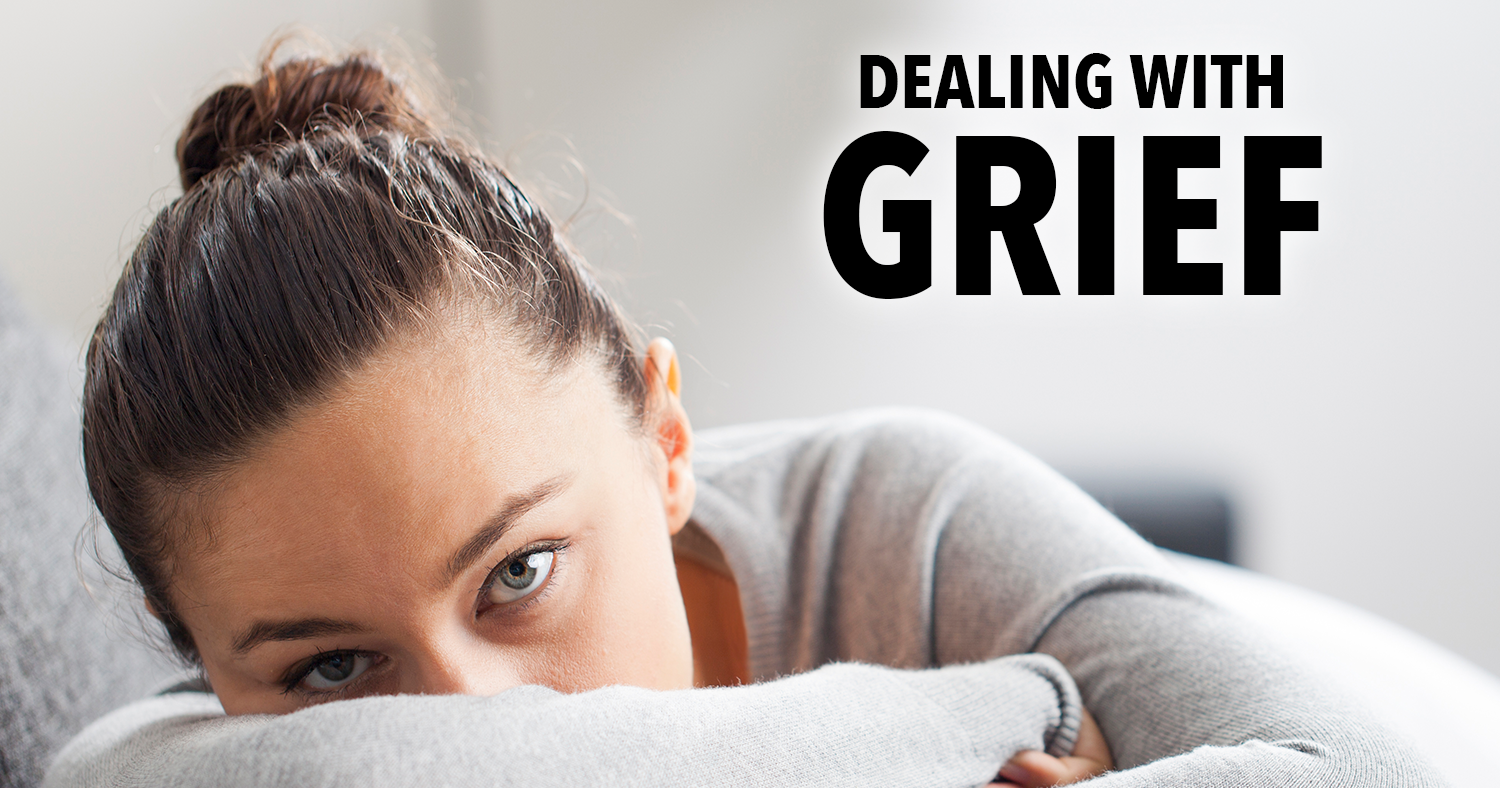 All of us are burdened
Some burdens are common to all of us:

Death
Series: Burdens are lifted…Part 1. “Come unto Me.”
Burdens abound…
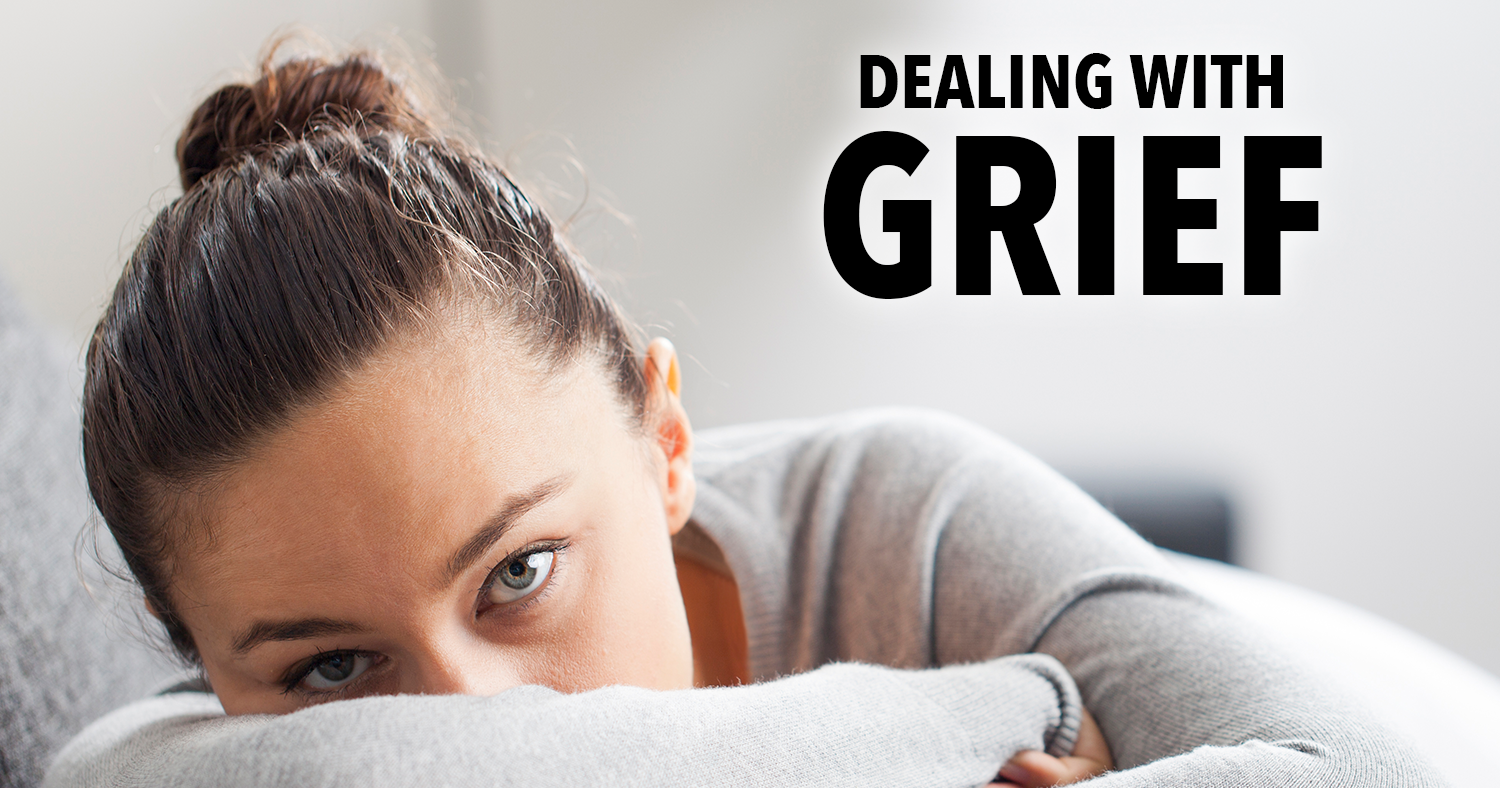 All of us are burdened
Some burdens are common to all of us:

Death
Separation
Series: Burdens are lifted…Part 1. “Come unto Me.”
Burdens abound…
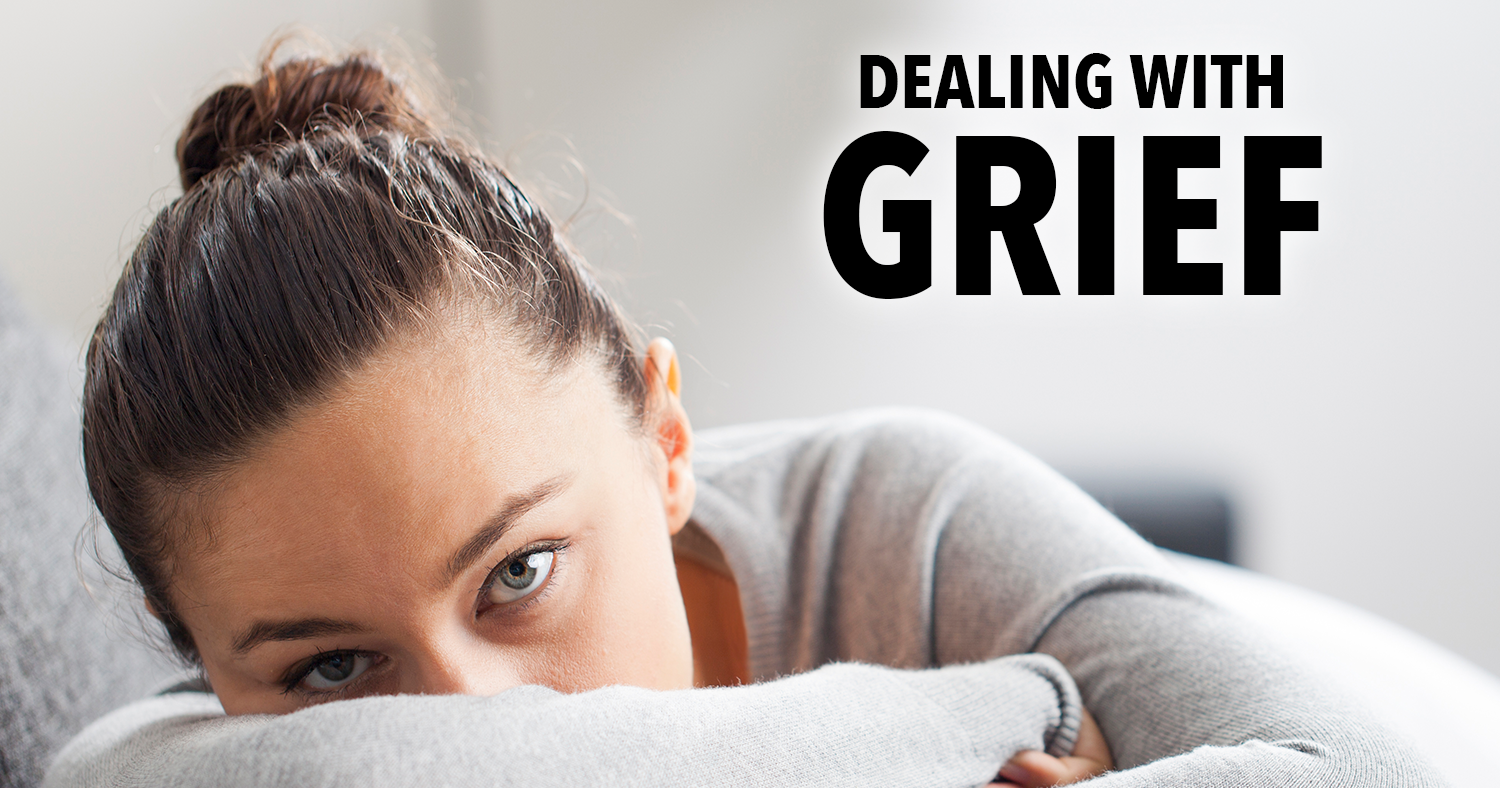 All of us are burdened
Some burdens are common to all of us:

Death
Separation
Loneliness
Series: Burdens are lifted…Part 1. “Come unto Me.”
Burdens abound…
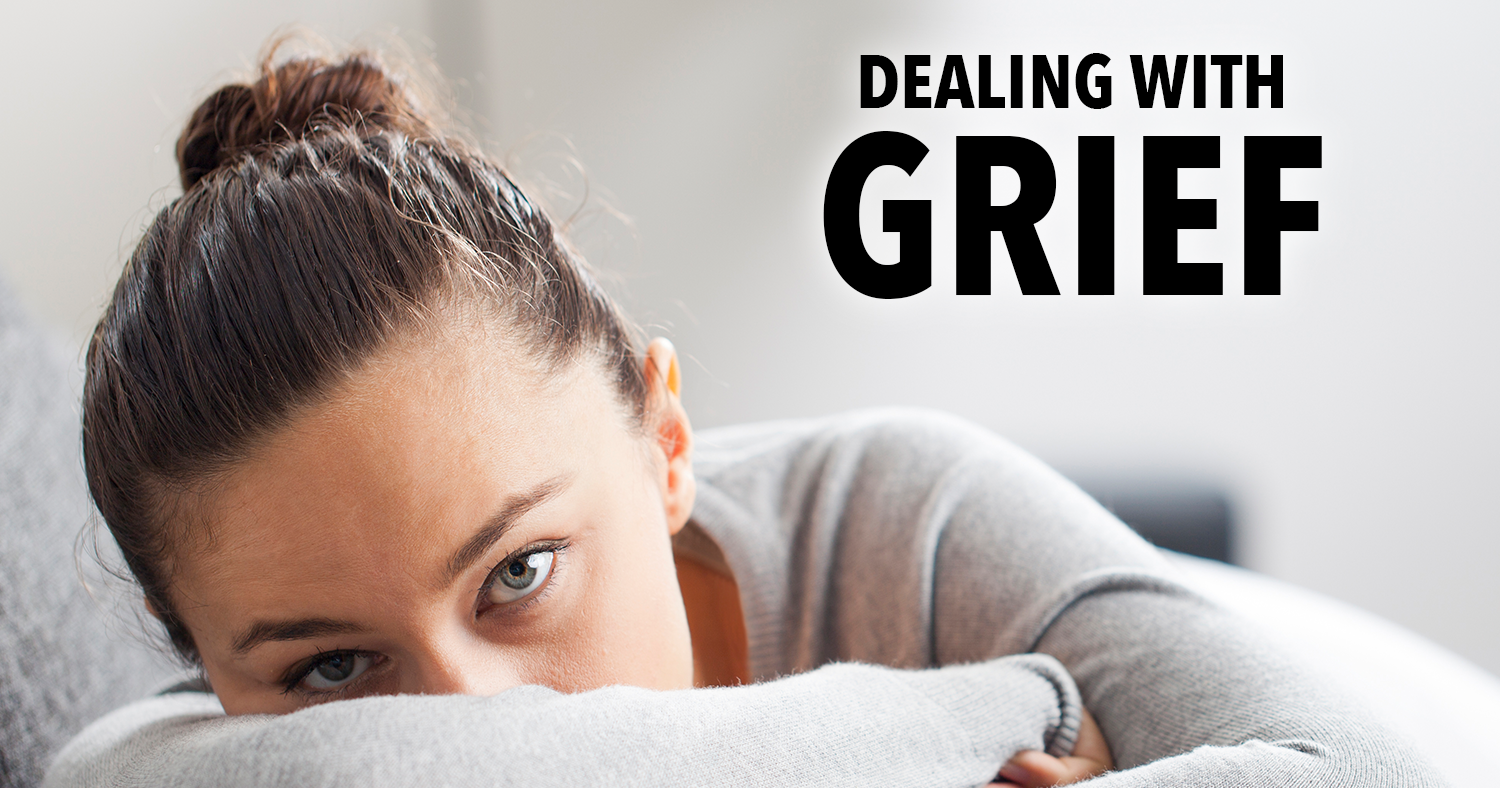 All of us are burdened
Some burdens are common to all of us:

Death
Separation
Loneliness
Unfulfilled promises
Series: Burdens are lifted…Part 1. “Come unto Me.”
Burdens abound…
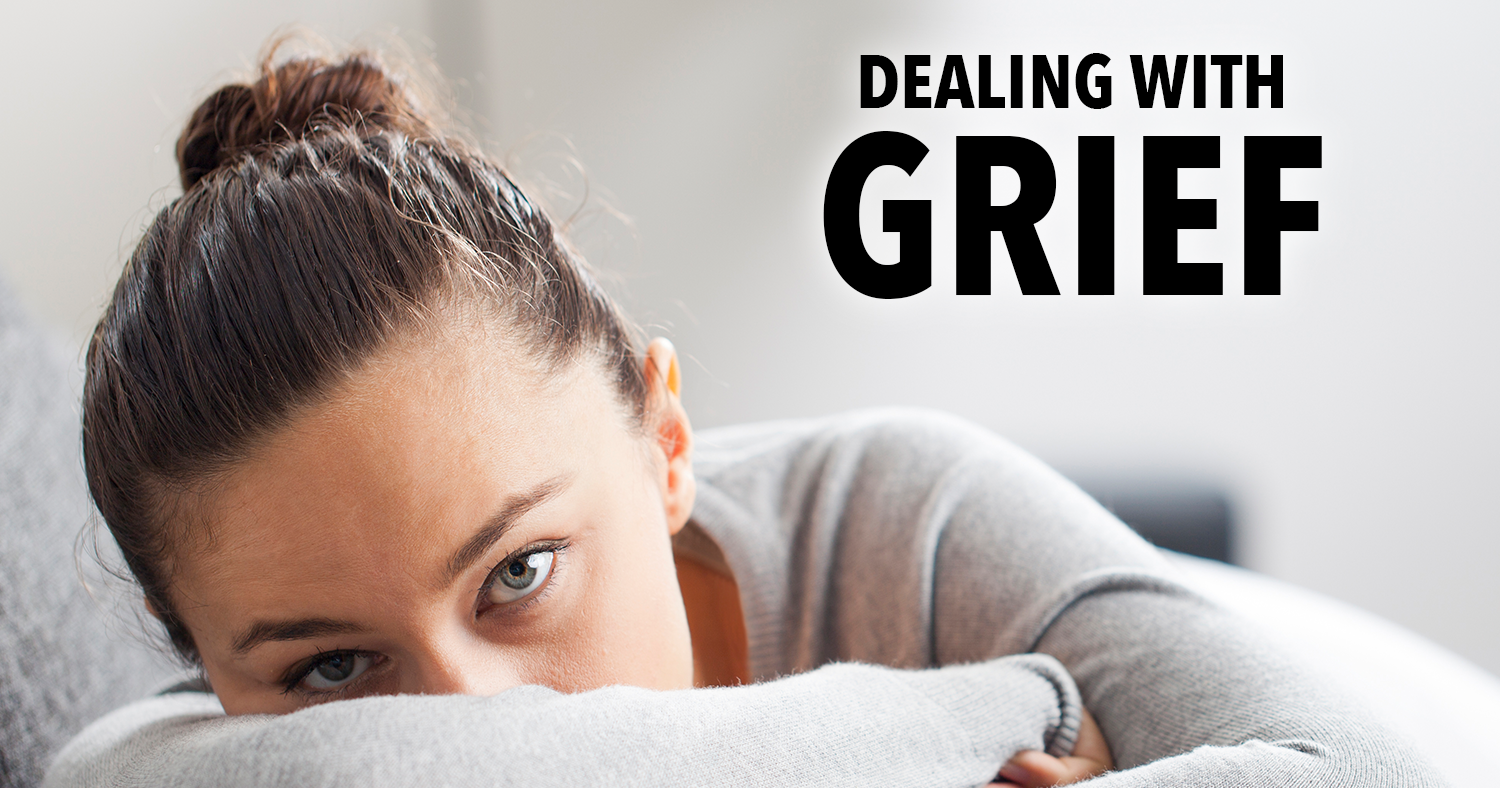 All of us are burdened
Some burdens are common to all of us:

Death
Separation
Loneliness
Unfulfilled promises
Meanness
Series: Burdens are lifted…Part 1. “Come unto Me.”
Burdens abound…
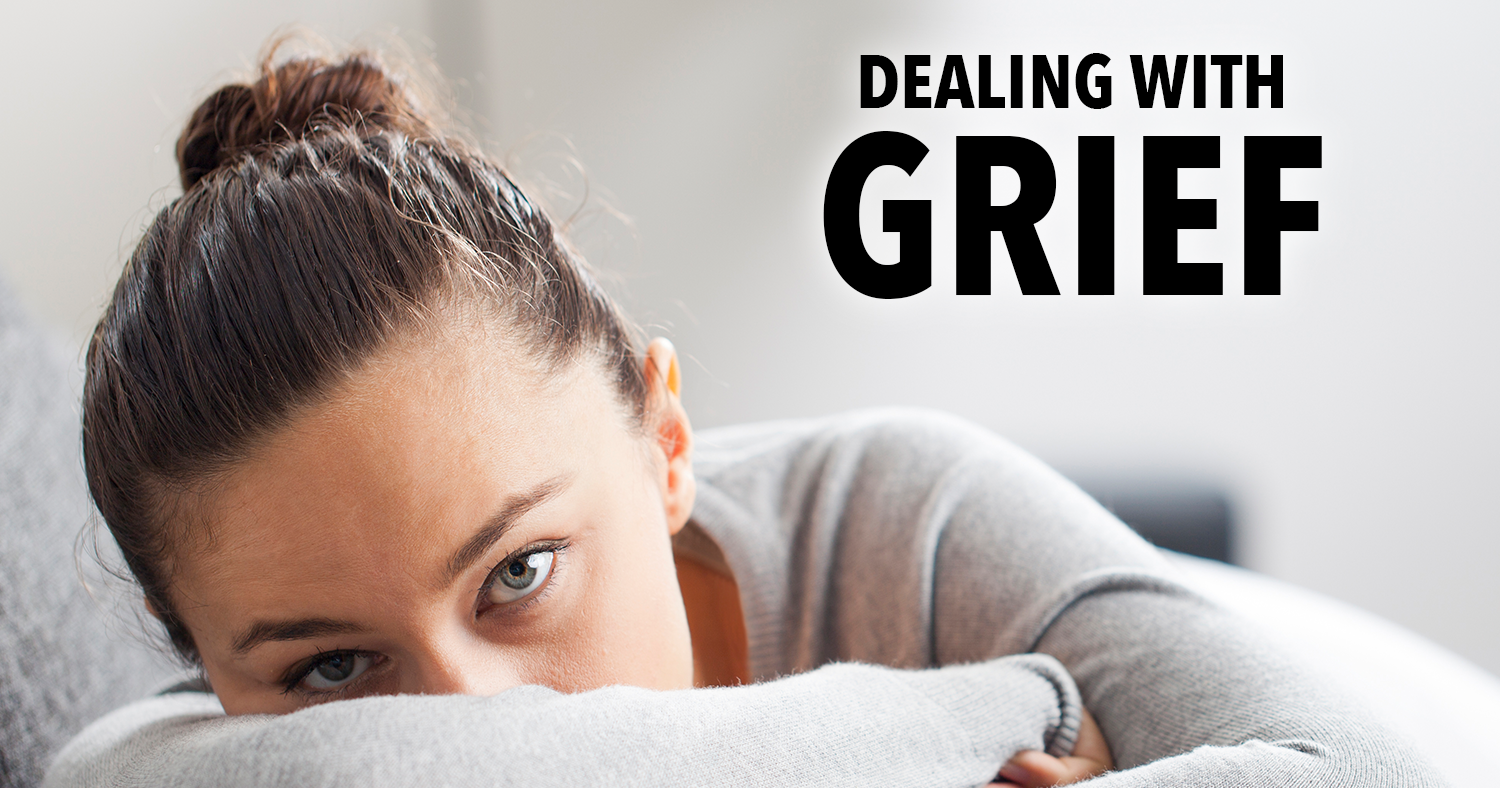 All of us are burdened
Some burdens are common to all of us:

Death
Separation
Loneliness
Unfulfilled promises
Meanness
Discouragement
Series: Burdens are lifted…Part 1. “Come unto Me.”
Burdens abound…
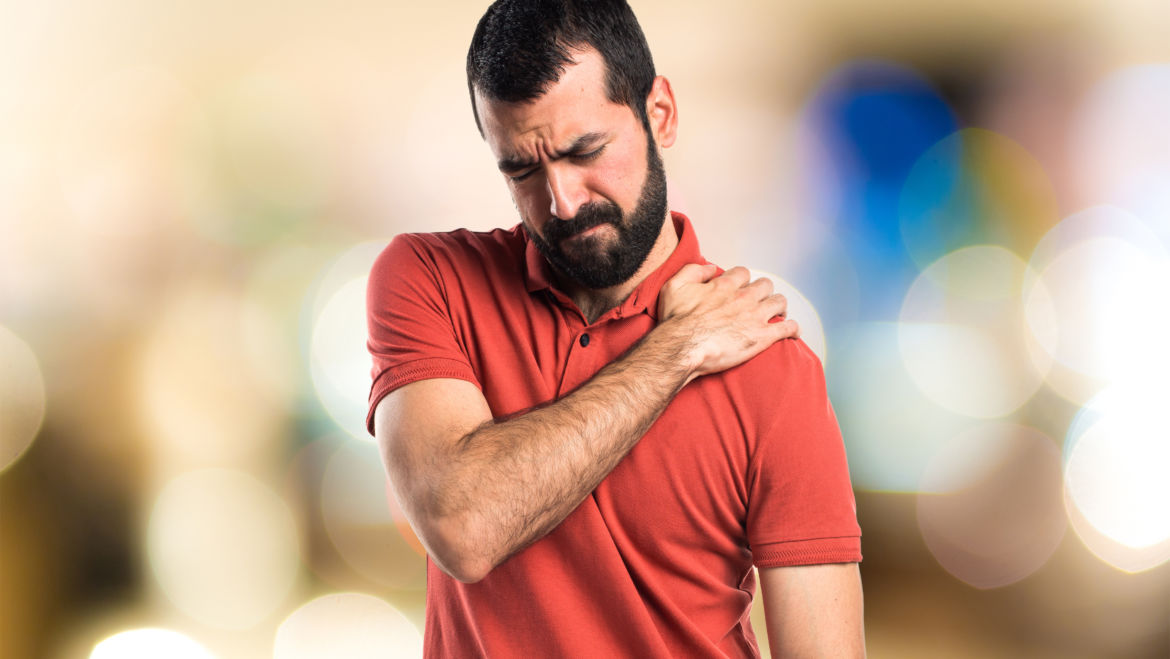 All of us are burdened
Some burdens are common to all of us:

Physical pain
Series: Burdens are lifted…Part 1. “Come unto Me.”
Burdens abound…
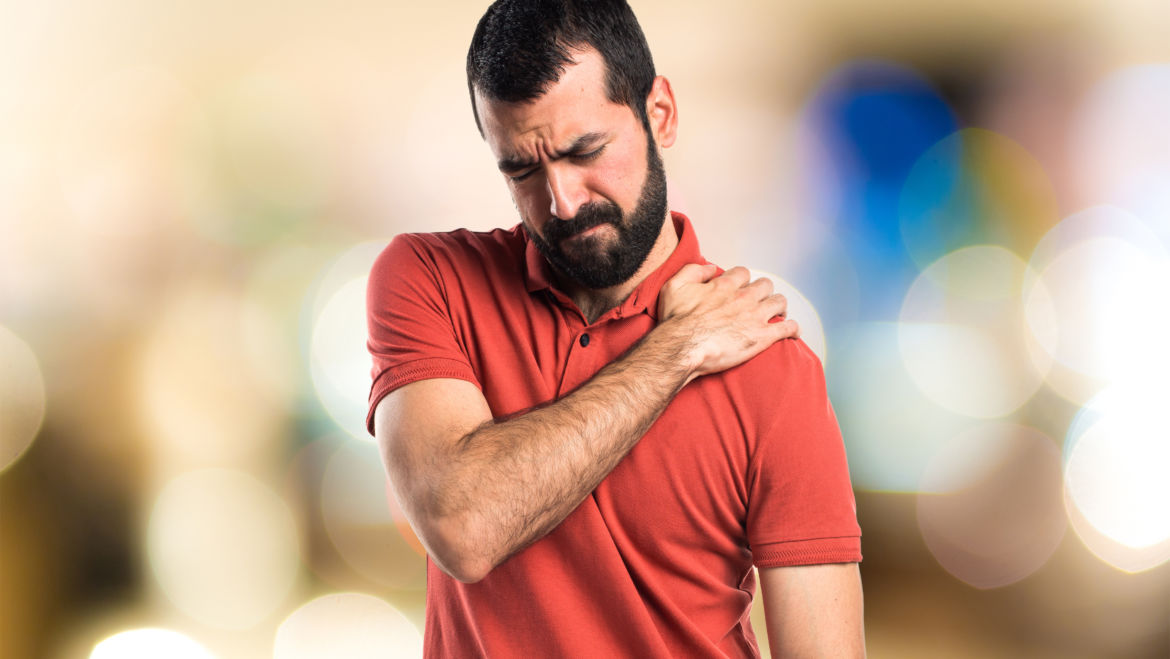 All of us are burdened
Some burdens are common to all of us:

Physical pain
Illness
Series: Burdens are lifted…Part 1. “Come unto Me.”
Burdens abound…
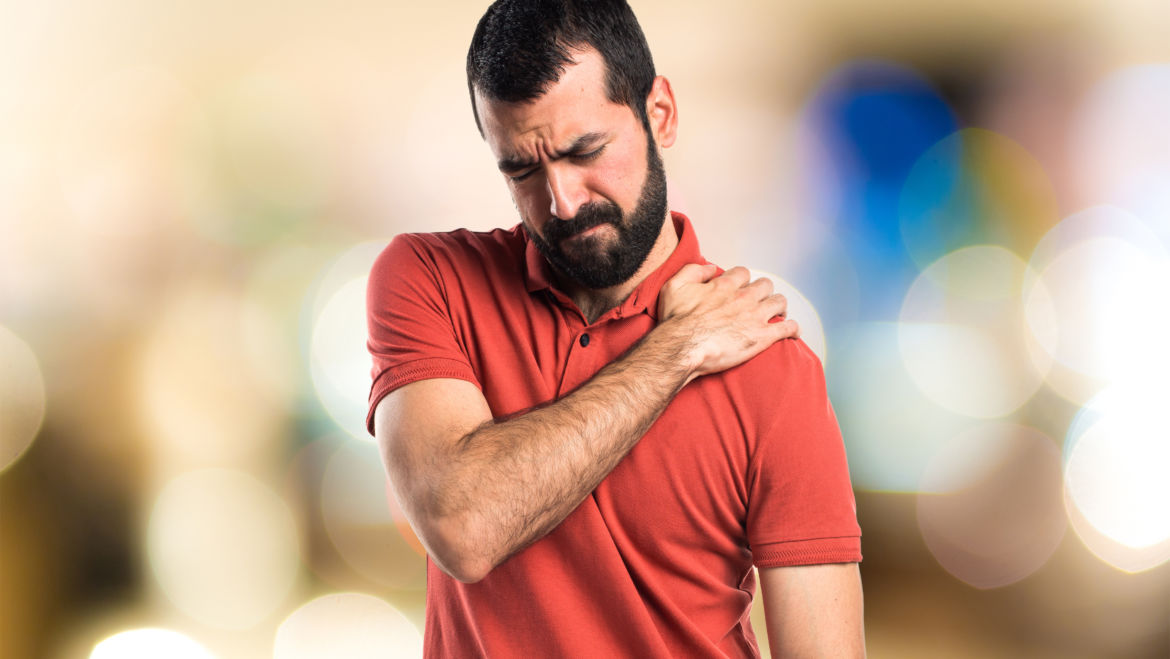 All of us are burdened
Some burdens are common to all of us:

Physical pain
Illness
Infirmity
Series: Burdens are lifted…Part 1. “Come unto Me.”
Burdens abound…
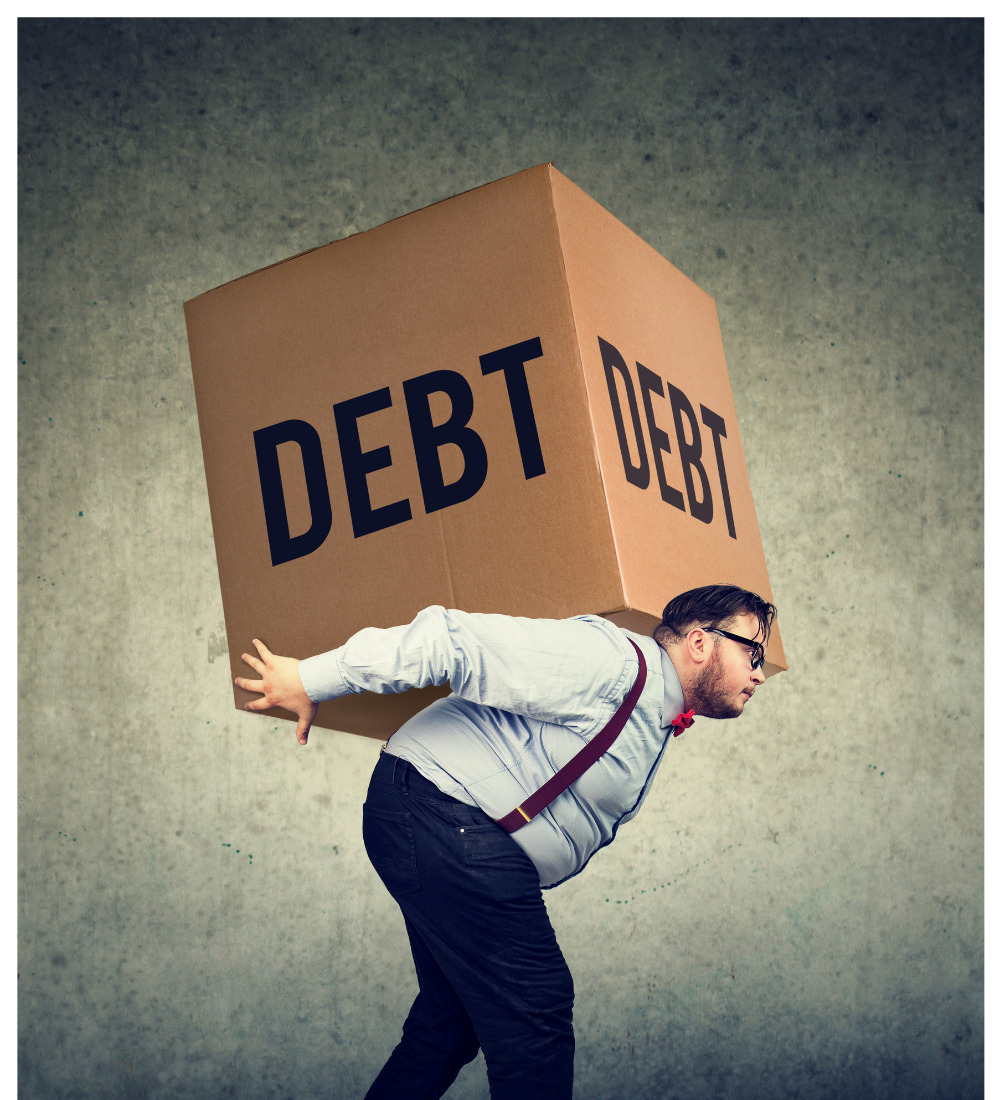 All of us are burdened
Some burdens are common to all of us:

Unemployment
Series: Burdens are lifted…Part 1. “Come unto Me.”
Burdens abound…
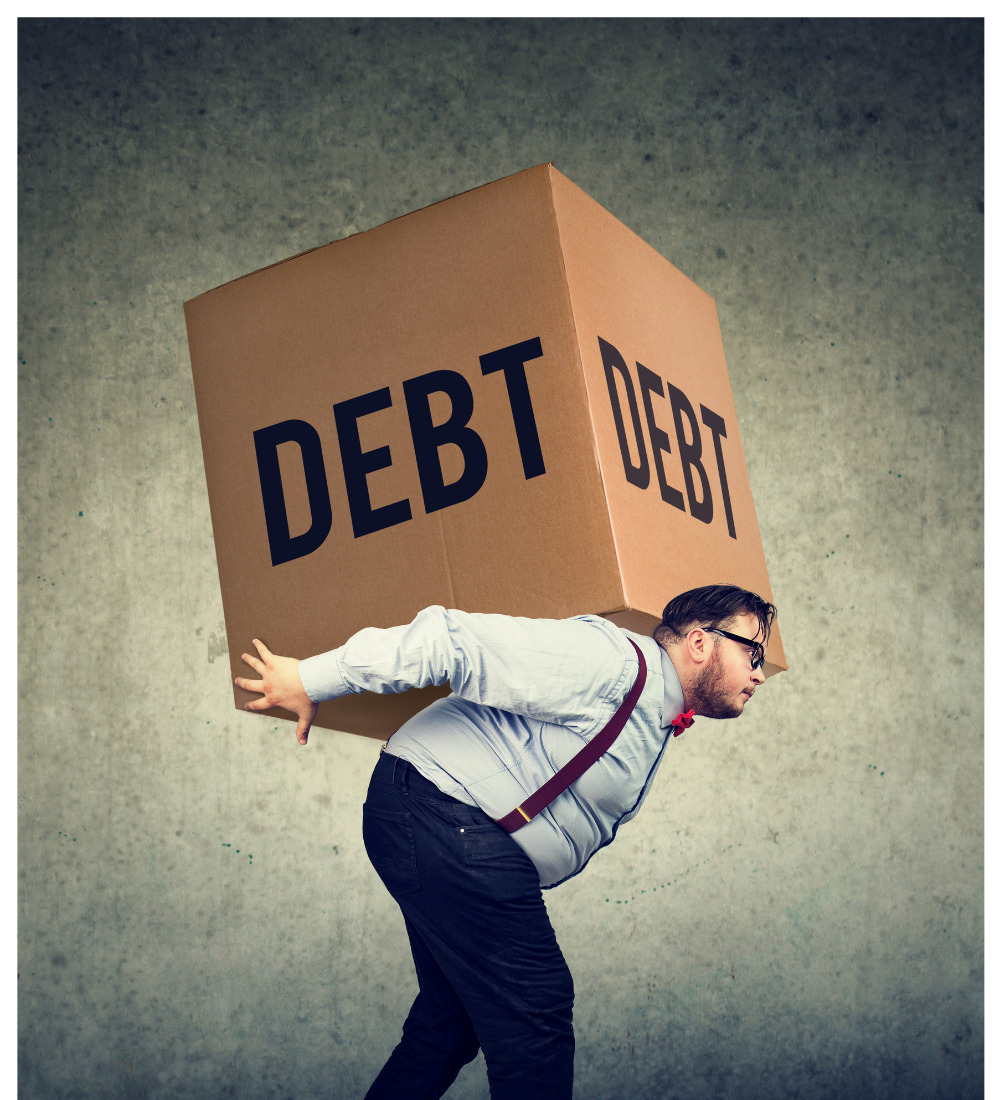 All of us are burdened
Some burdens are common to all of us:

Unemployment
Insufficient means
Series: Burdens are lifted…Part 1. “Come unto Me.”
Burdens abound…
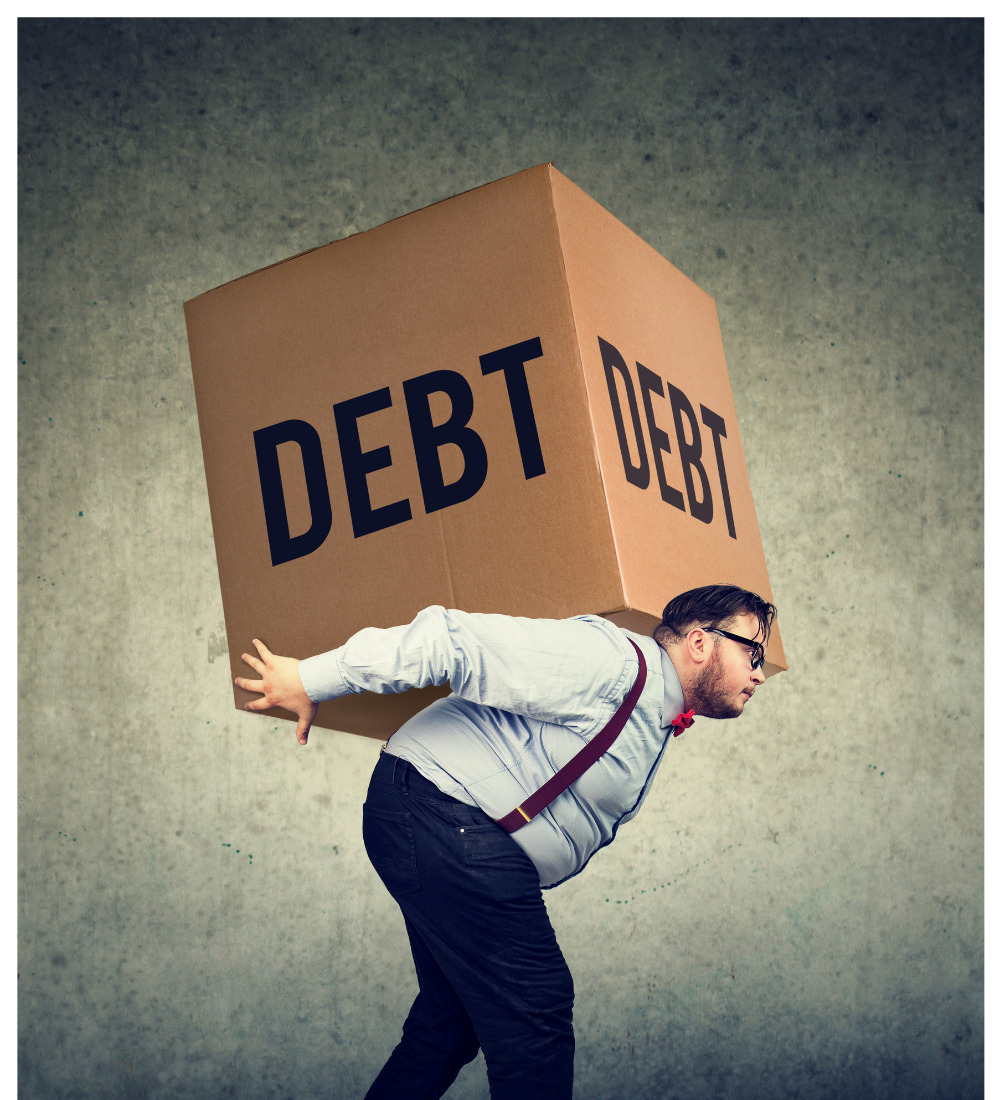 All of us are burdened
Some burdens are common to all of us:

Unemployment
Insufficient means
Theft…
Series: Burdens are lifted…Part 1. “Come unto Me.”
Burdens abound…
All of us are burdened
Some burdens are common to all of us:

Lost in sin
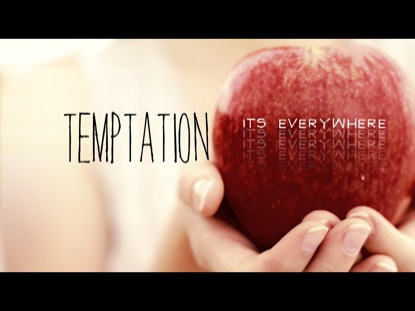 Series: Burdens are lifted…Part 1. “Come unto Me.”
Burdens abound…
All of us are burdened
Some burdens are common to all of us:

Lost in sin
Temptation
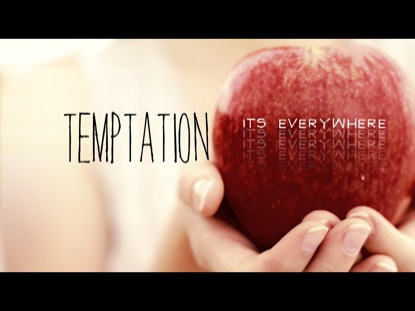 Series: Burdens are lifted…Part 1. “Come unto Me.”
Burdens abound…
All of us are burdened
Some burdens are common to all of us:

Lost in sin
Temptation
Trials
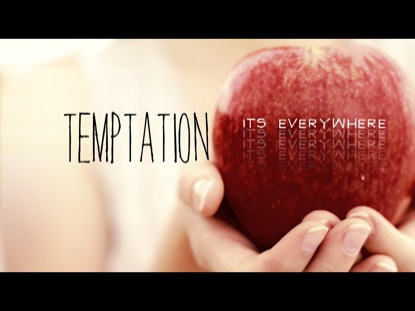 Series: Burdens are lifted…Part 1. “Come unto Me.”
Where comfort is offered…
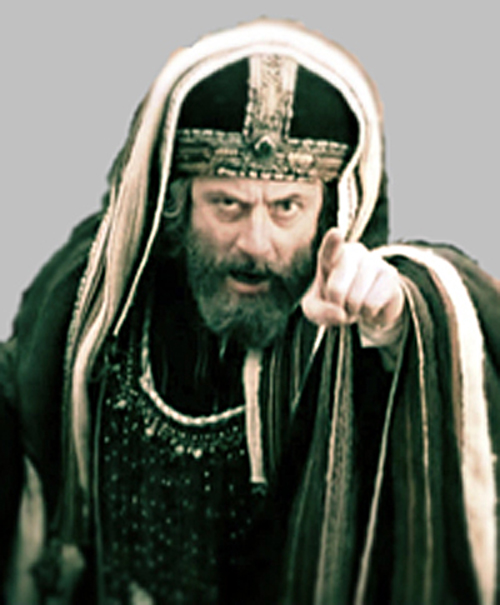 The comfort of man—presented as if the comfort of God:

Matthew 23:15 "Woe to you, scribes and Pharisees, hypocrites! For you travel land and sea to win one proselyte, [convert] and when he is won, you make him twice as much a son of hell as yourselves.
Series: Burdens are lifted…Part 1. “Come unto Me.”
Where comfort is offered…
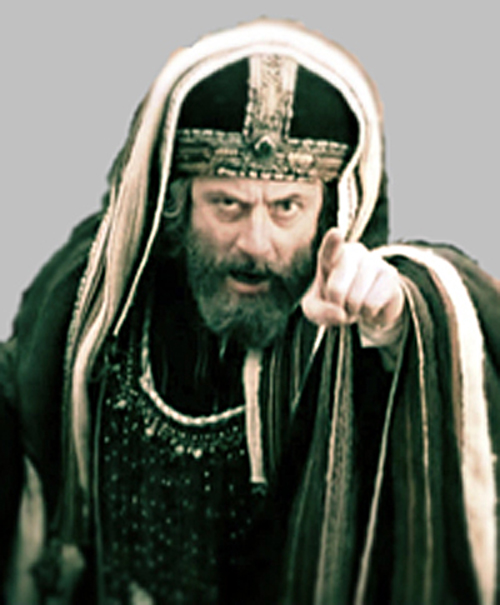 The comfort of man—presented as if the comfort of God:

Matthew 23:15 "Woe to you, scribes and Pharisees, hypocrites! For you travel land and sea to win one proselyte, [convert] and when he is won, you make him twice as much a son of hell as yourselves.
Series: Burdens are lifted…Part 1. “Come unto Me.”
Where comfort is offered…
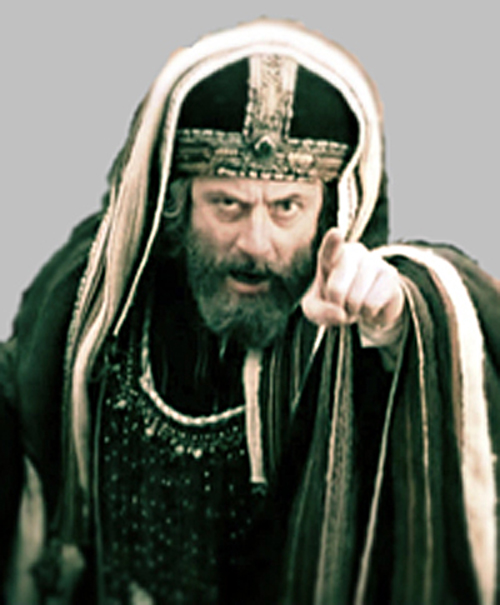 The comfort of man—presented as if the comfort of God:

Fear
Series: Burdens are lifted…Part 1. “Come unto Me.”
Where comfort is offered…
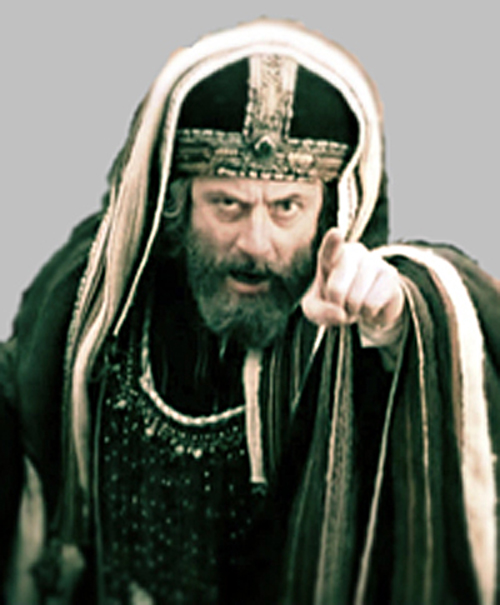 The comfort of man—presented as if the comfort of God:

Fear
Guilt
Series: Burdens are lifted…Part 1. “Come unto Me.”
Where comfort is offered…
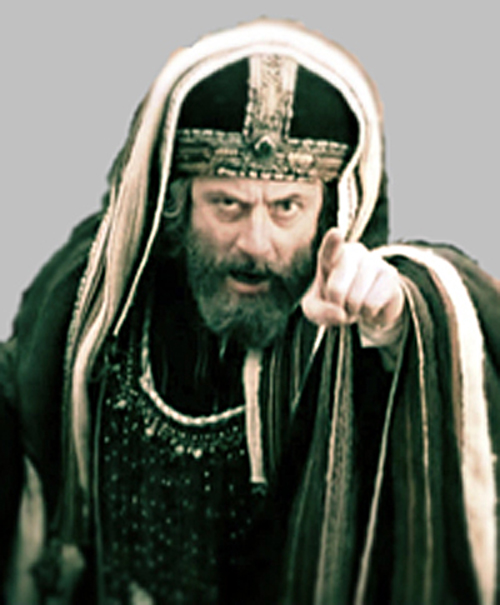 The comfort of man—presented as if the comfort of God:

Fear
Guilt
Bullying
Series: Burdens are lifted…Part 1. “Come unto Me.”
Where comfort is offered…
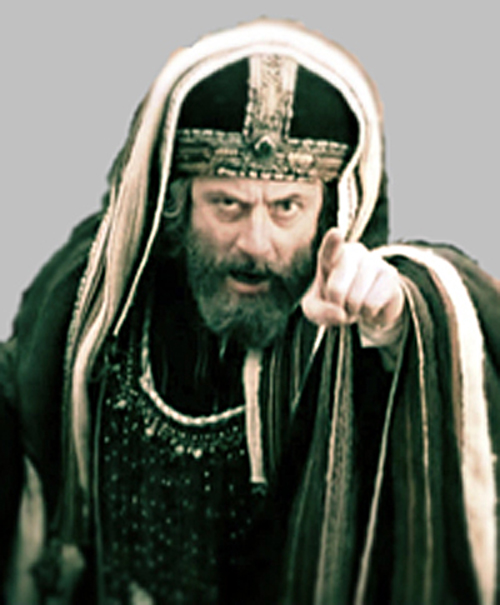 The comfort of man—presented as if the comfort of God:

Fear
Guilt
Bullying
Emotional binds
Series: Burdens are lifted…Part 1. “Come unto Me.”
Where comfort is offered…
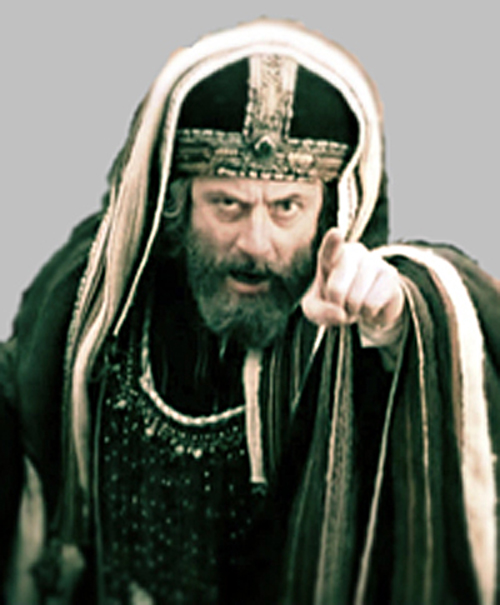 The comfort of man—presented as if the comfort of God:

Fear
Guilt
Bullying
Emotional binds
Material incentives
Series: Burdens are lifted…Part 1. “Come unto Me.”
Where comfort is offered…
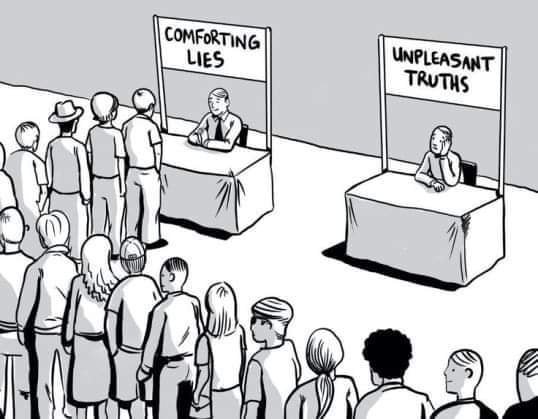 The wisdom of man
Series: Burdens are lifted…Part 1. “Come unto Me.”
Where comfort is offered…
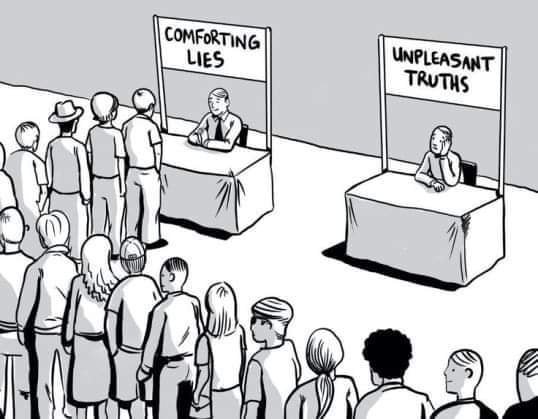 The wisdom of man
Discern all:
Series: Burdens are lifted…Part 1. “Come unto Me.”
Where comfort is offered…
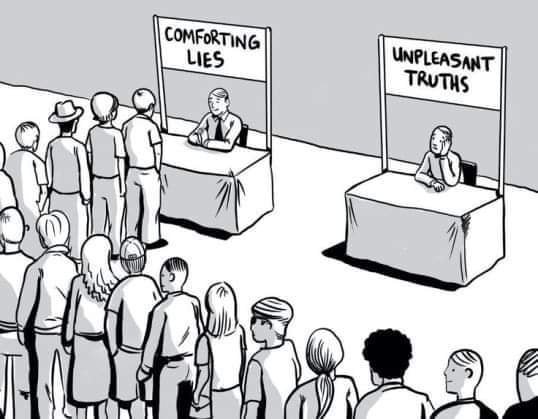 The wisdom of man
Discern all:
Social media
Series: Burdens are lifted…Part 1. “Come unto Me.”
Where comfort is offered…
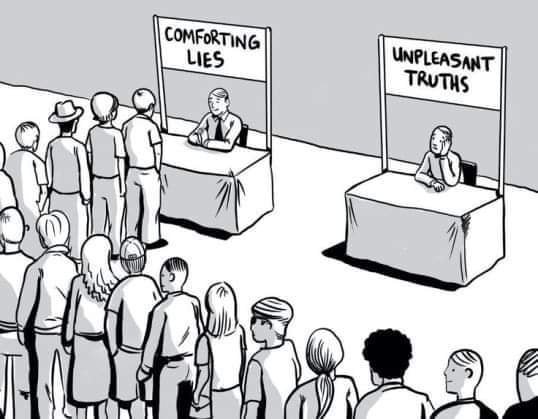 The wisdom of man
Discern all:
Social media
Newspapers
Series: Burdens are lifted…Part 1. “Come unto Me.”
Where comfort is offered…
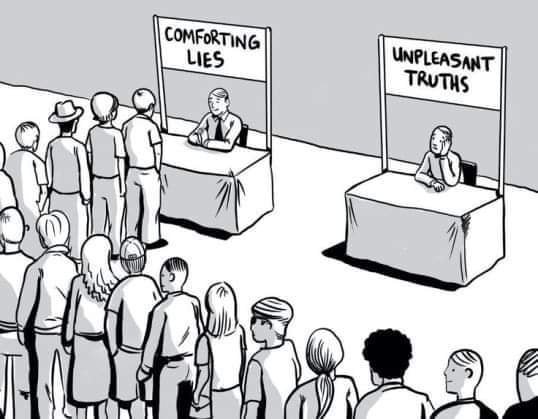 The wisdom of man
Discern all:
Social media
Newspapers
TV
Series: Burdens are lifted…Part 1. “Come unto Me.”
Where comfort is offered…
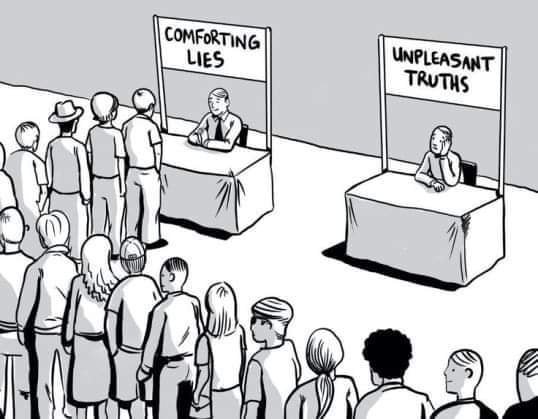 The wisdom of man
Discern all:
Social media
Newspapers
TV
Favourite podcasts
Series: Burdens are lifted…Part 1. “Come unto Me.”
Where comfort is offered…
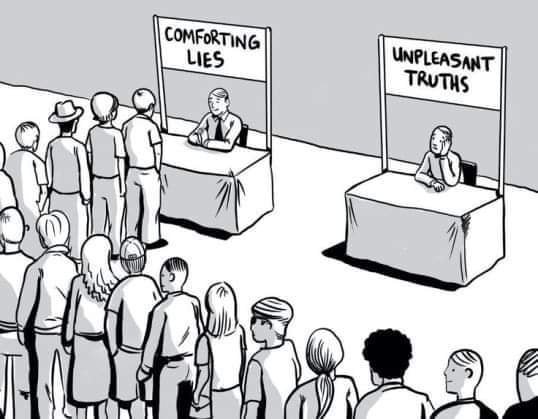 The wisdom of man
Discern all:
Social media
Newspapers
TV
Favourite podcasts
Friends
Series: Burdens are lifted…Part 1. “Come unto Me.”
Where comfort is offered…
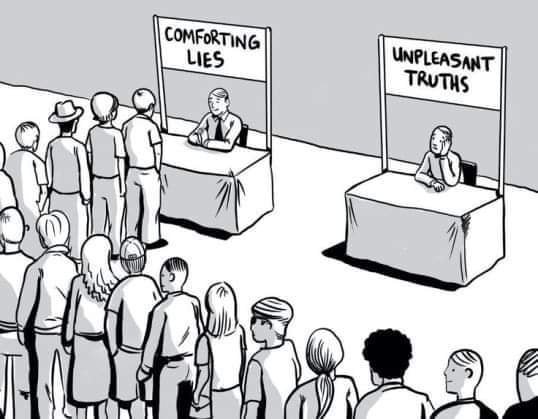 The wisdom of man
Discern all:
Social media
Newspapers
TV
Favourite podcasts
Friends

OK… “IF” you accept that…
Series: Burdens are lifted…Part 1. “Come unto Me.”
Where to look for comfort…
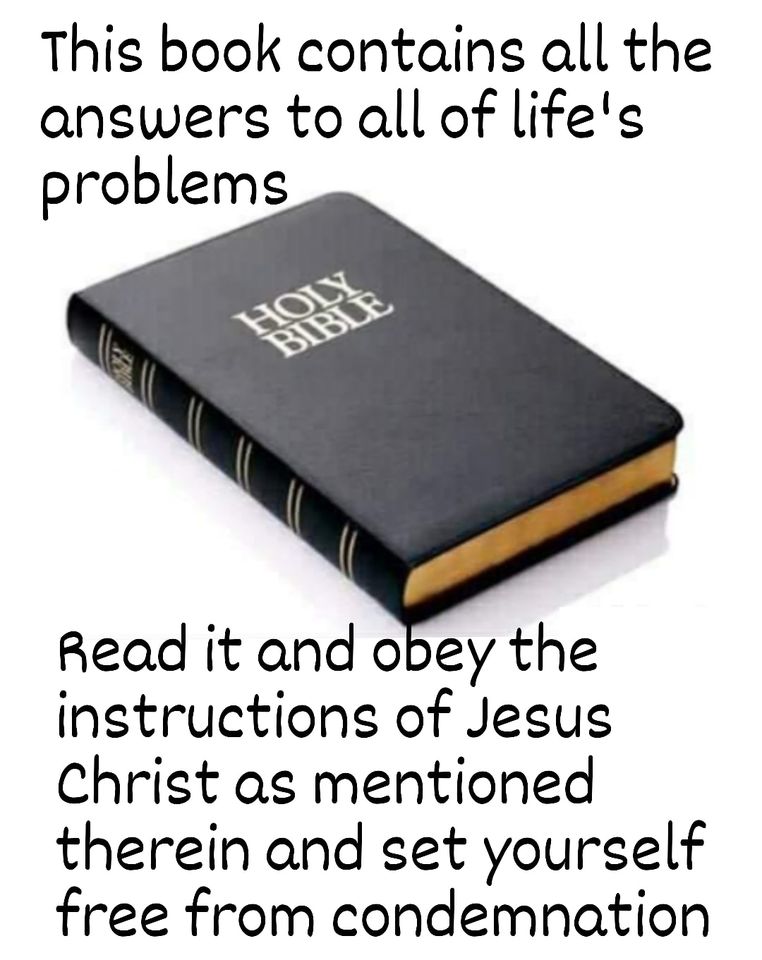 Series: Burdens are lifted…Part 1. “Come unto Me.”
Where to look for comfort…
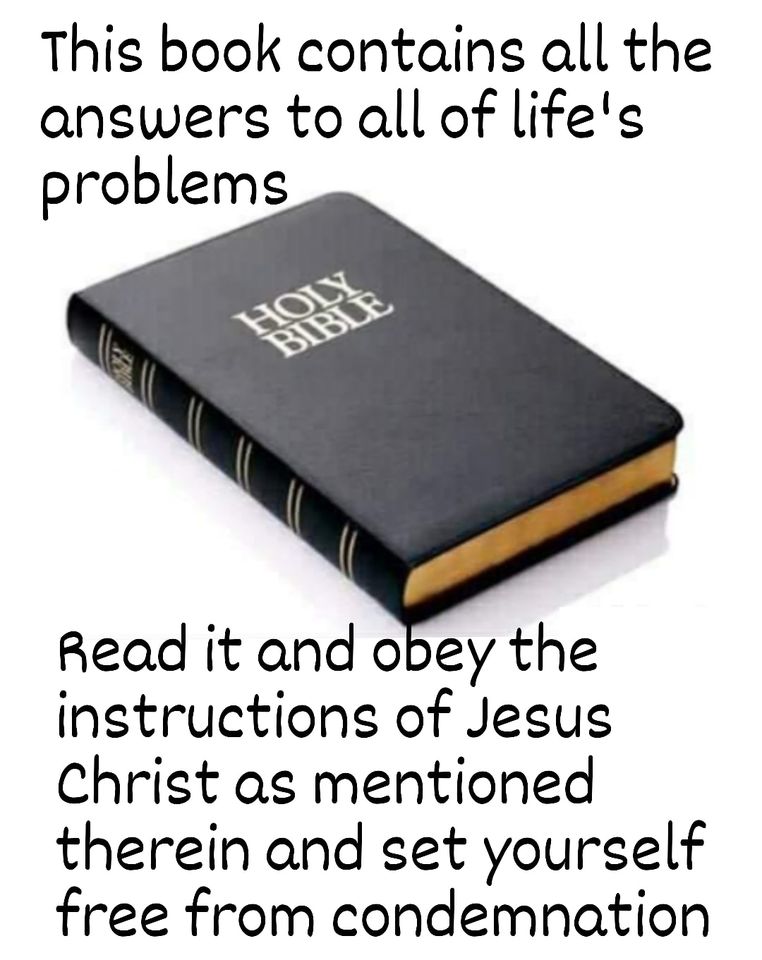 The wisdom of God
Series: Burdens are lifted…Part 1. “Come unto Me.”
Where to look for comfort…
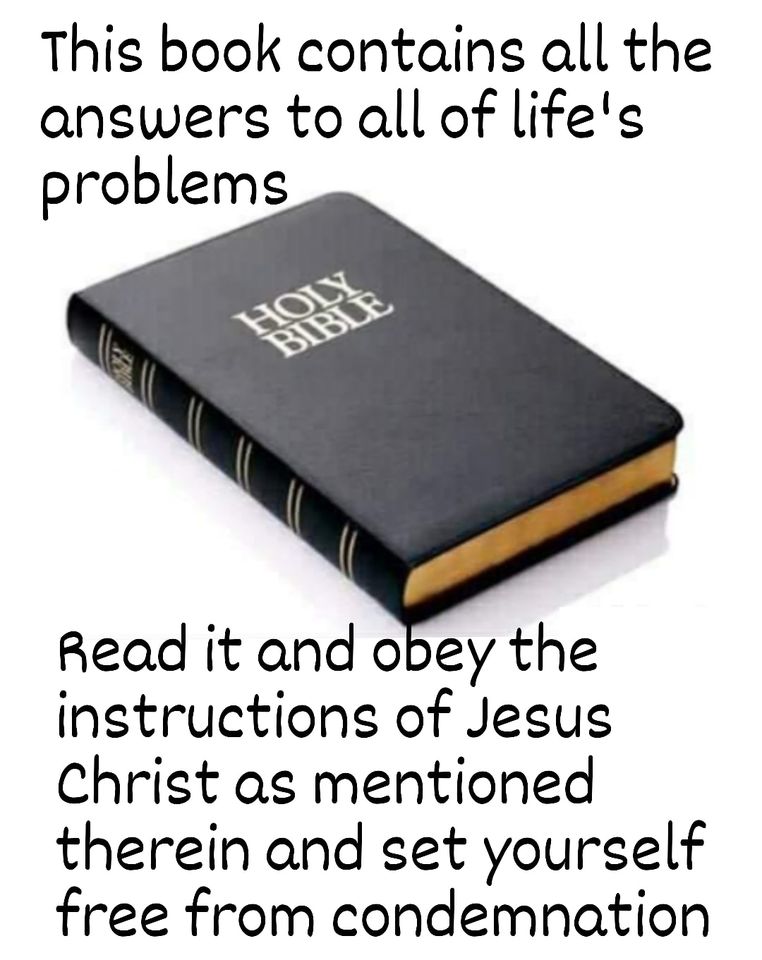 The wisdom of God
“The Book about Jesus’ Rescue Mission.”
Series: Burdens are lifted…Part 1. “Come unto Me.”
Where to look for comfort…
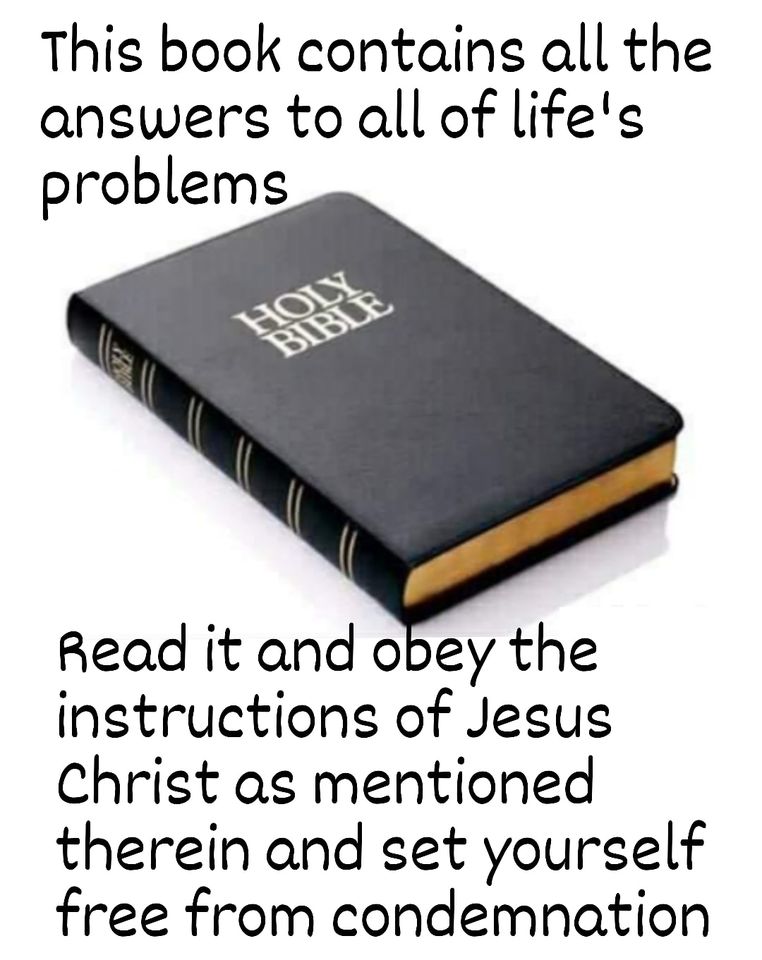 The wisdom of God
“The Book about Jesus’ Rescue Mission.”

Without it we remain:
Series: Burdens are lifted…Part 1. “Come unto Me.”
Where to look for comfort…
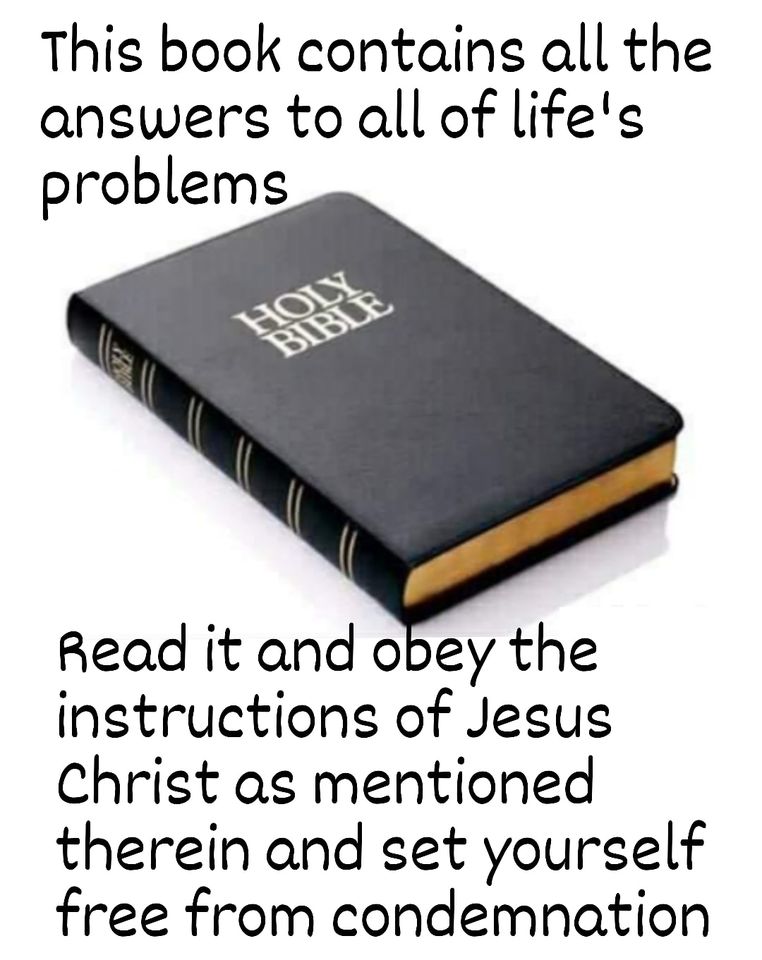 The wisdom of God
“The Book about Jesus’ Rescue Mission.”

Without it we remain:
Lost
Series: Burdens are lifted…Part 1. “Come unto Me.”
Where to look for comfort…
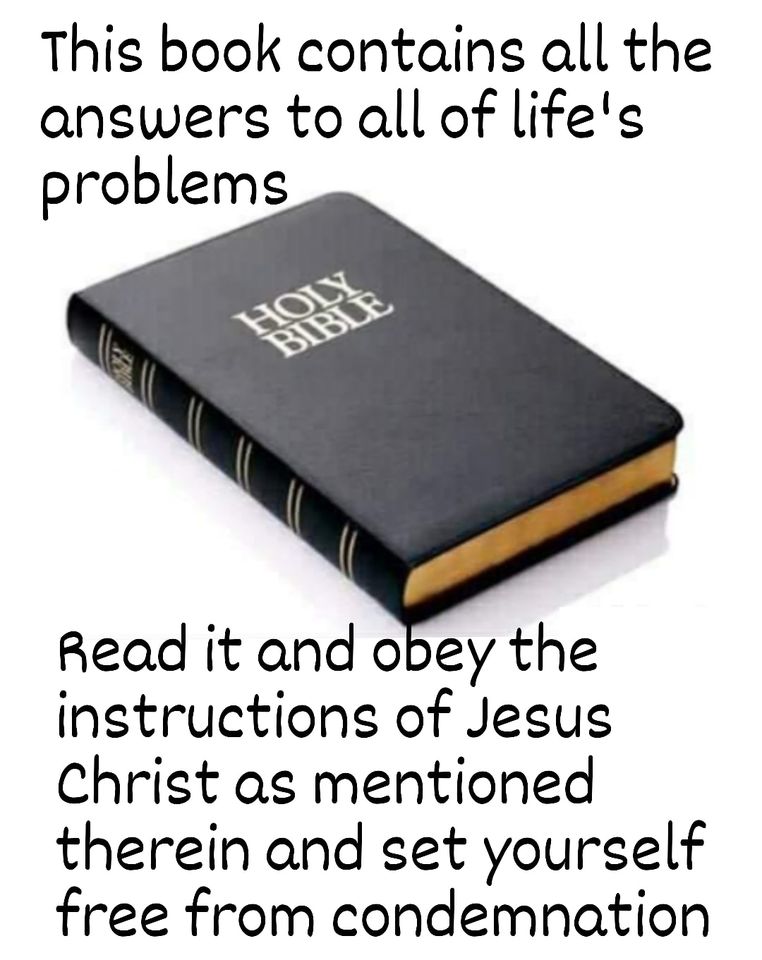 The wisdom of God
“The Book about Jesus’ Recue Mission.”

Without it we remain:
Lost
Condemned
Series: Burdens are lifted…Part 1. “Come unto Me.”
Where to look for comfort…
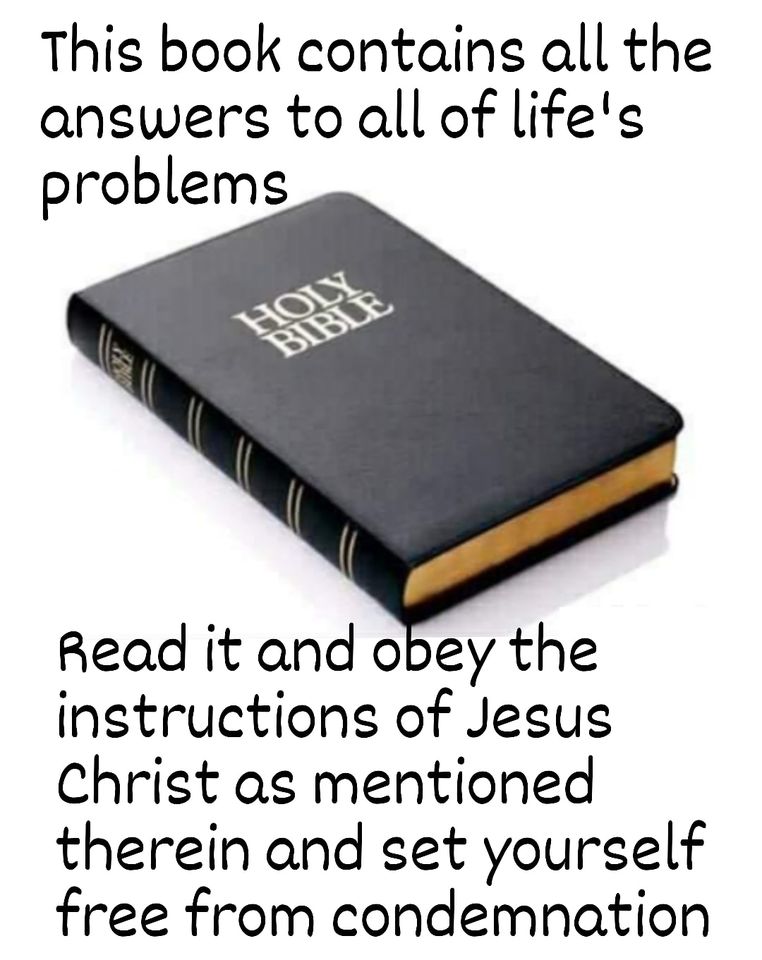 The wisdom of God
“The Book about Jesus’ Rescue Mission.”

Without it we remain:
Lost
Condemned
Confused
Series: Burdens are lifted…Part 1. “Come unto Me.”
Where to look for comfort…
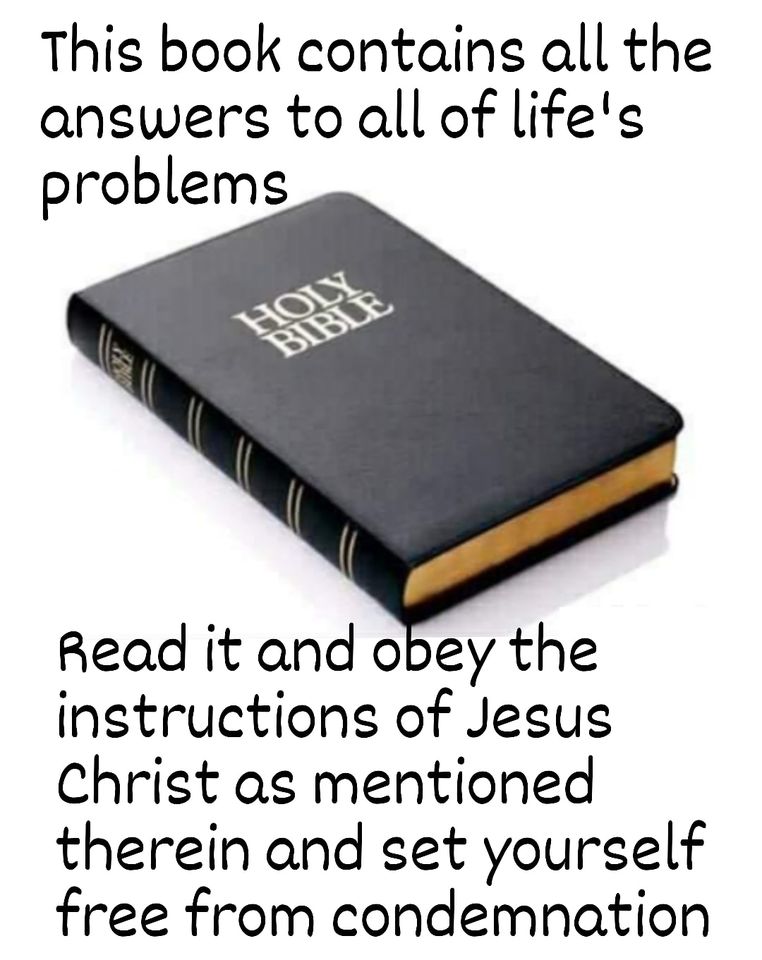 The wisdom of God
“The Book about Jesus’ Rescue Mission.”

Without it we remain:
Lost
Condemned
Confused
Disconnected
Series: Burdens are lifted…Part 1. “Come unto Me.”
Where to look for comfort…
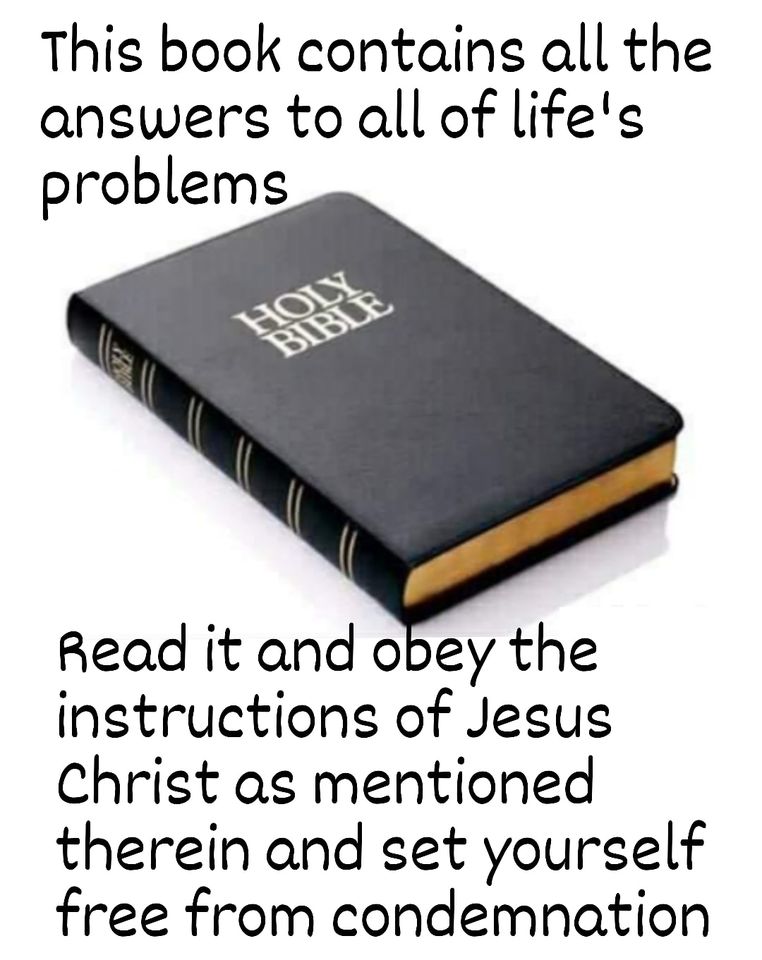 The wisdom of God
“The Book about Jesus’ Rescue Mission.”

Without it we remain:
Lost
Condemned
Confused
Disconnected
Burdened!
Series: Burdens are lifted…Part 1. “Come unto Me.”
Where to look for comfort…
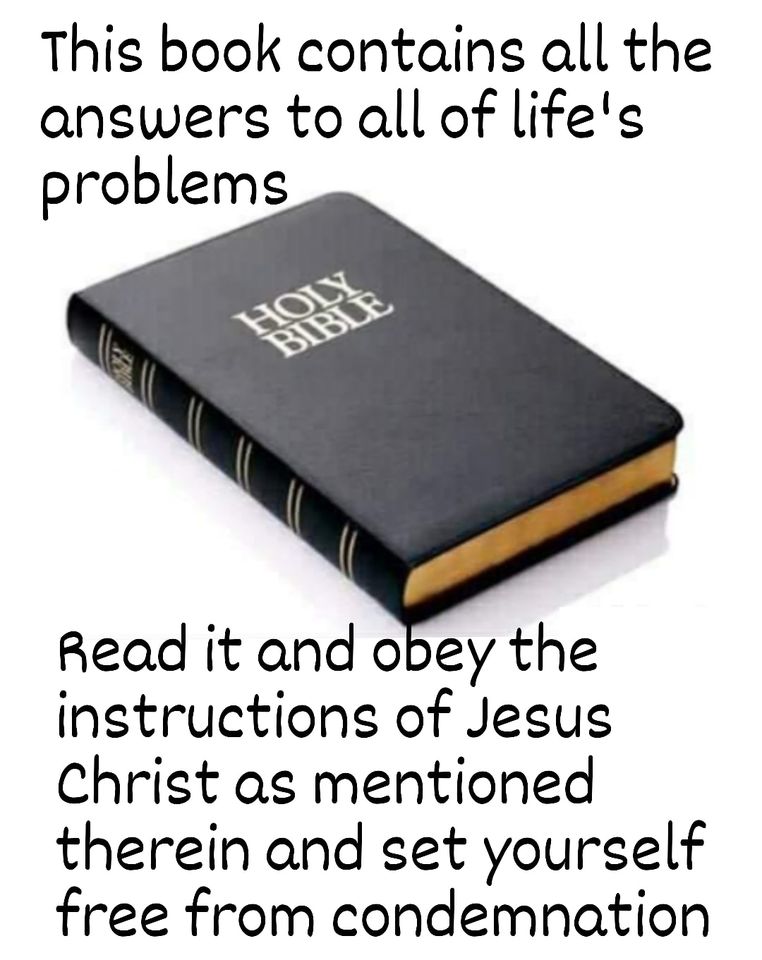 The wisdom of God
“The Book about Jesus’ Rescue Mission.”

Mark 9:7—
“This is My beloved Son, listen to Him!” (NASB95)
Series: Burdens are lifted…Part 1. “Come unto Me.”
Where to look for comfort…
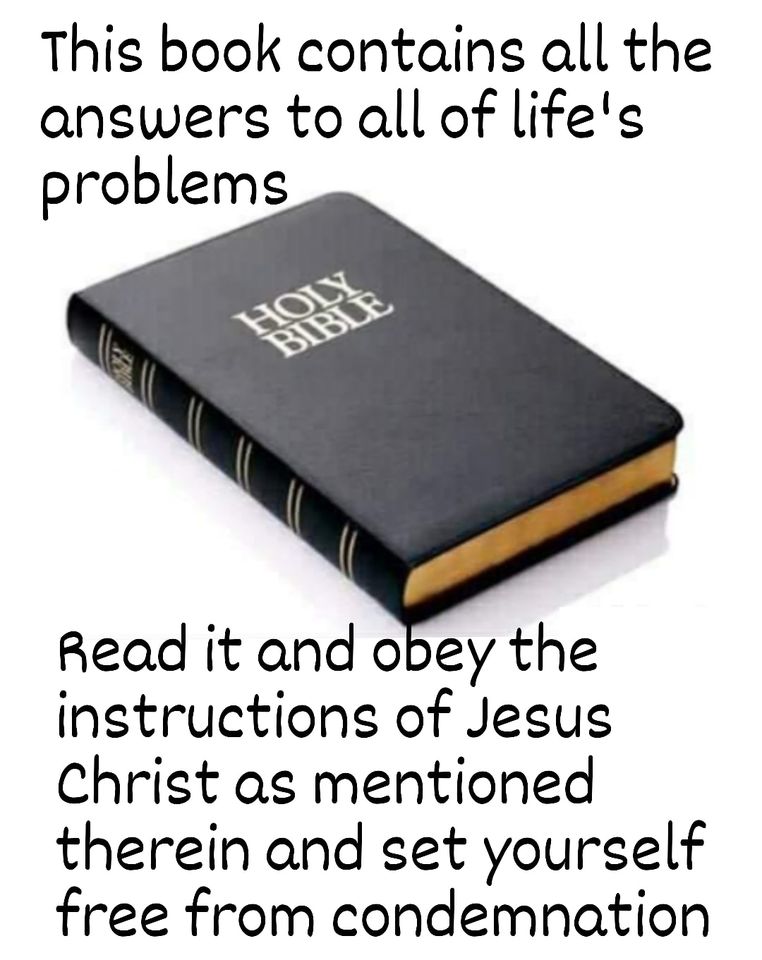 The wisdom of God
“The Book about Jesus’ Rescue Mission.”

2 Timothy 3:16-17—
16All Scripture is inspired by God and profitable for teaching, for reproof, for correction, for training in righteousness; 17so that the man of God may be adequate, equipped for every good work. (NASB95)
Series: Burdens are lifted…Part 1. “Come unto Me.”
The Burden-Lifter…
Matthew 11:28-29
28 “Come to me, all of you who are weary and burdened, and I will give you rest…
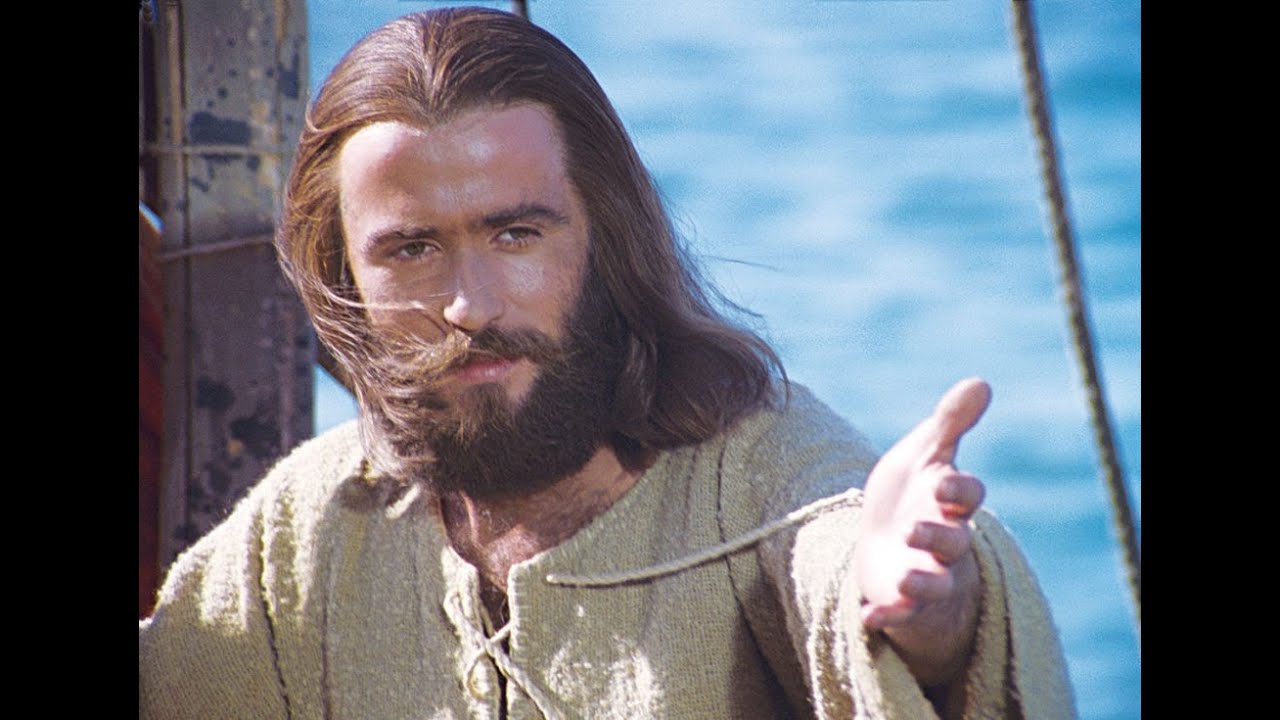 Series: Burdens are lifted…Part 1. “Come unto Me.”
The Burden-Lifter…
Matthew 11:28-29
29 Take up my yoke and learn from me, because I am lowly and humble in heart, and you will find rest for your souls. (CSB)
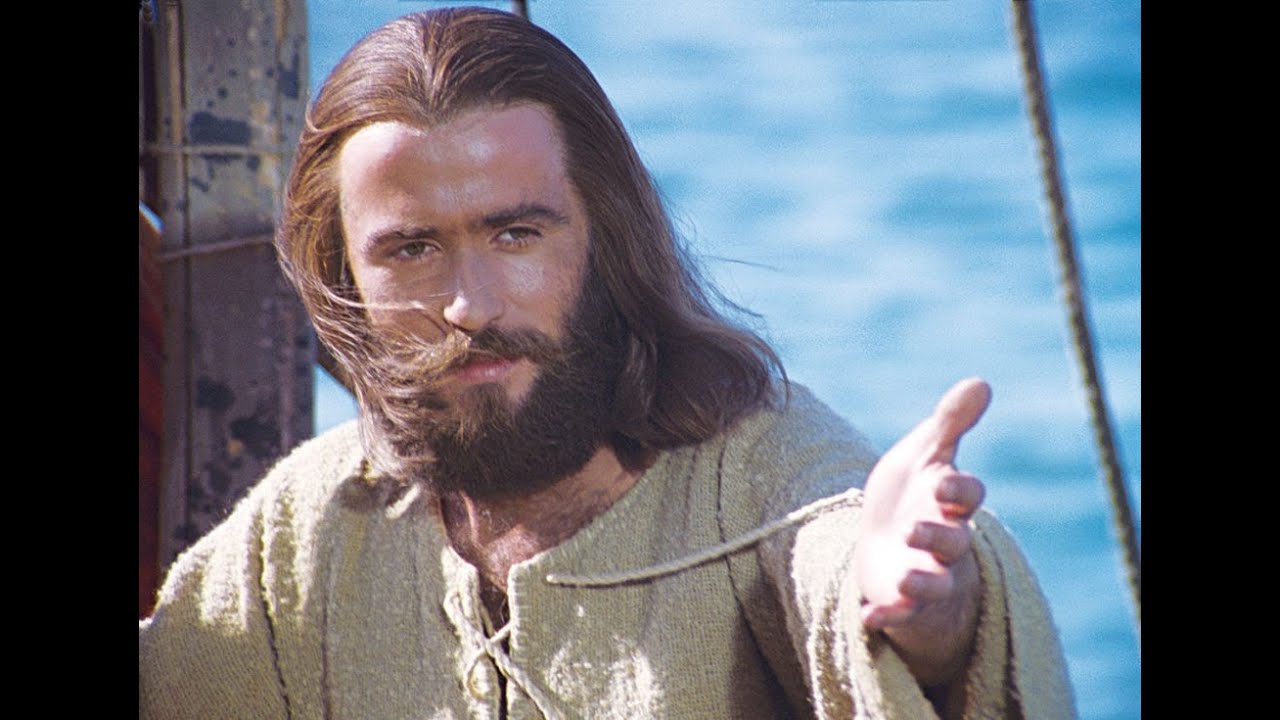 Series: Burdens are lifted…Part 1. “Come unto Me.”
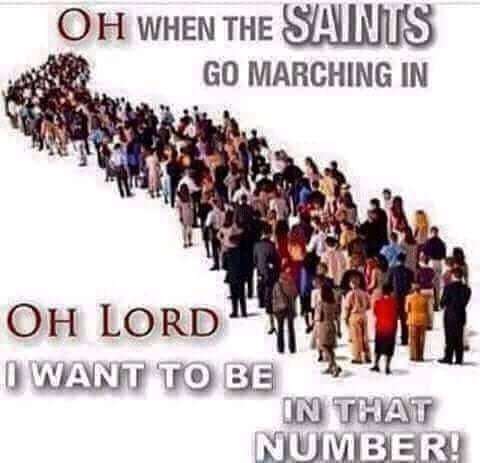 Series: Burdens are lifted…Part 1. “Come unto Me.”
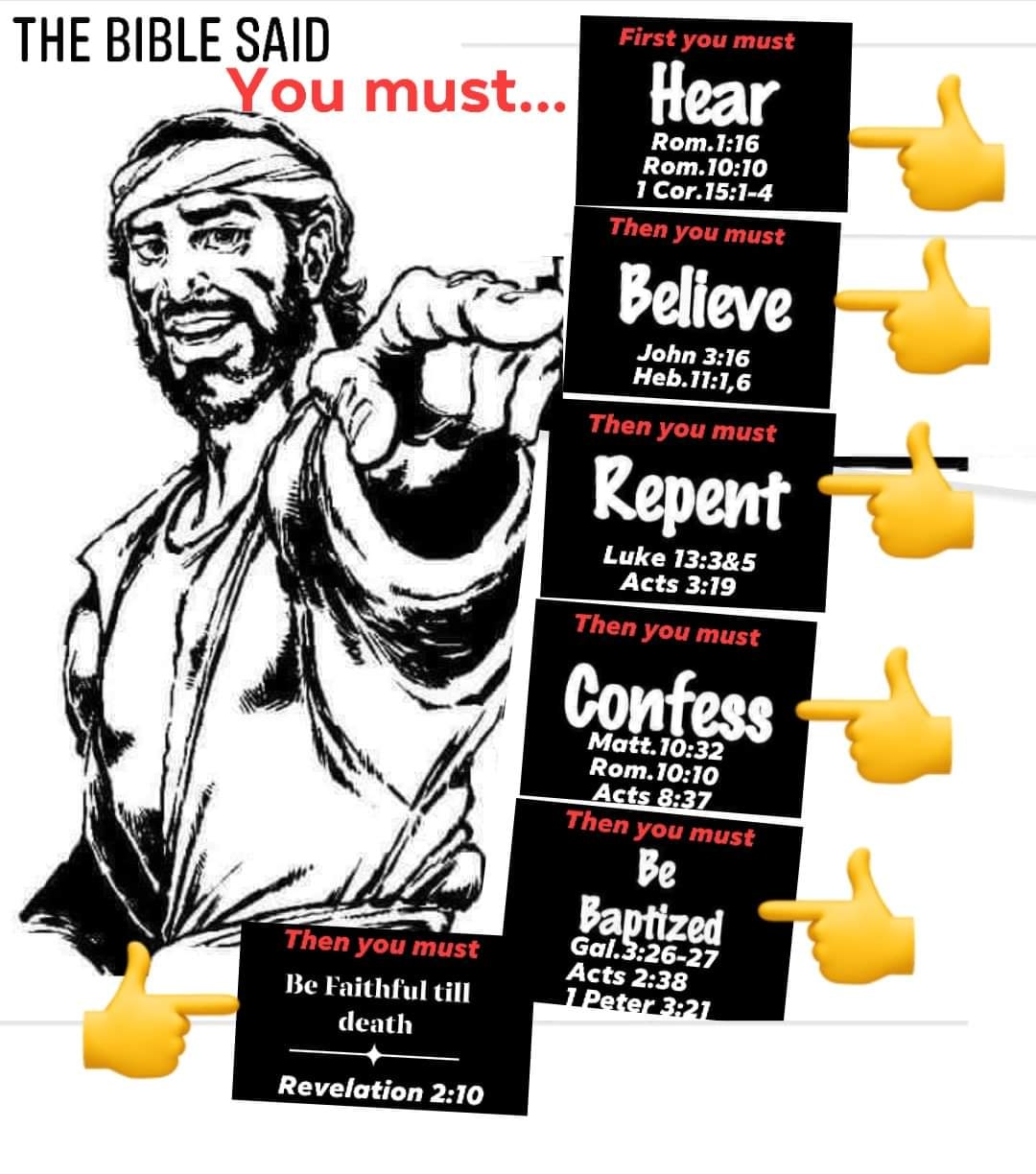